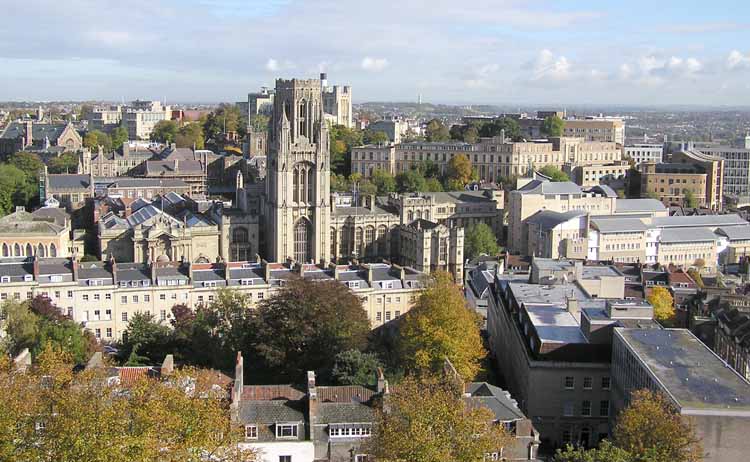 Engaging disabled students(Bristol Case Study)
Kate Colechin, Careers Adviser
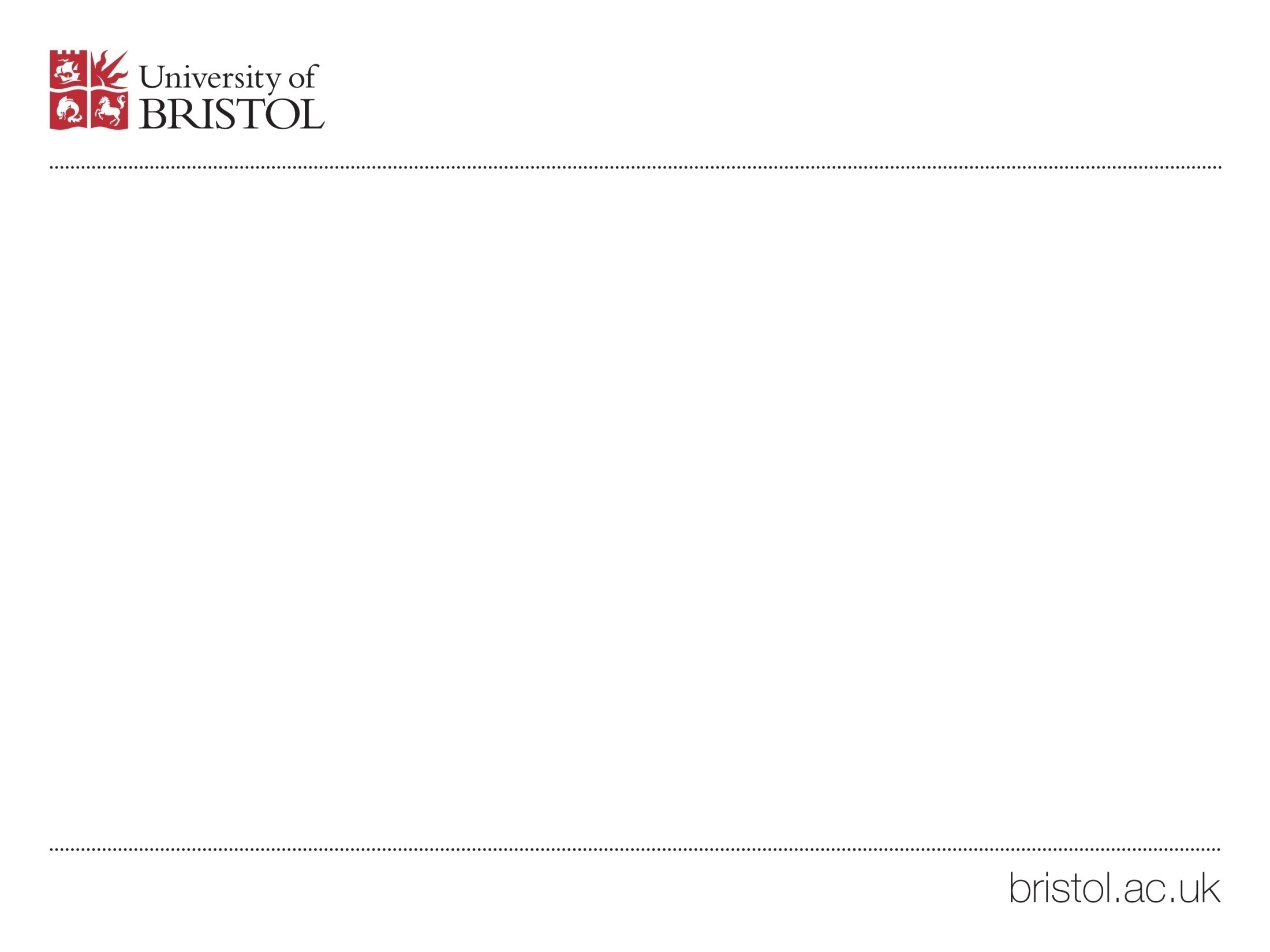 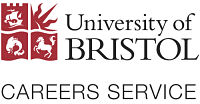 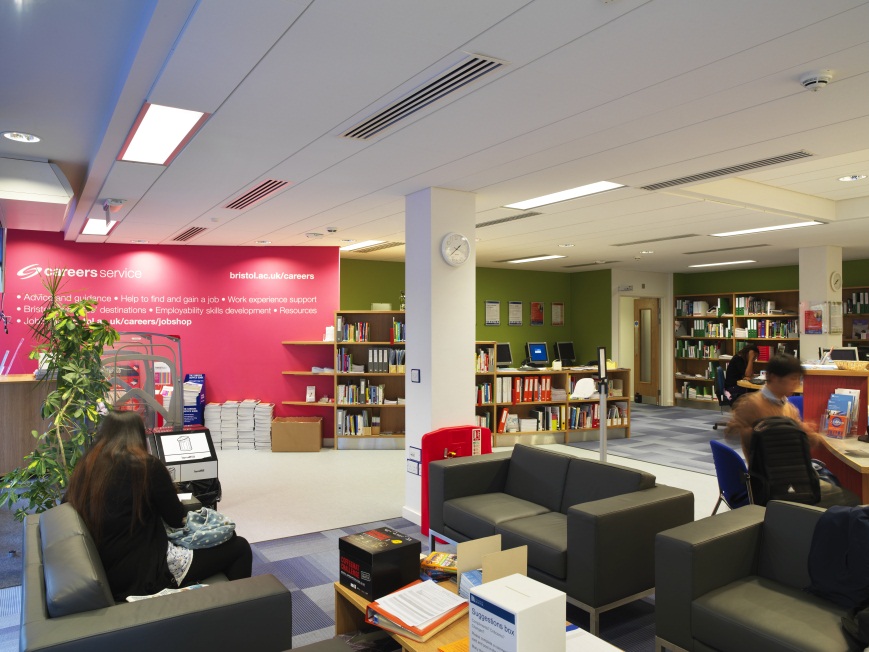 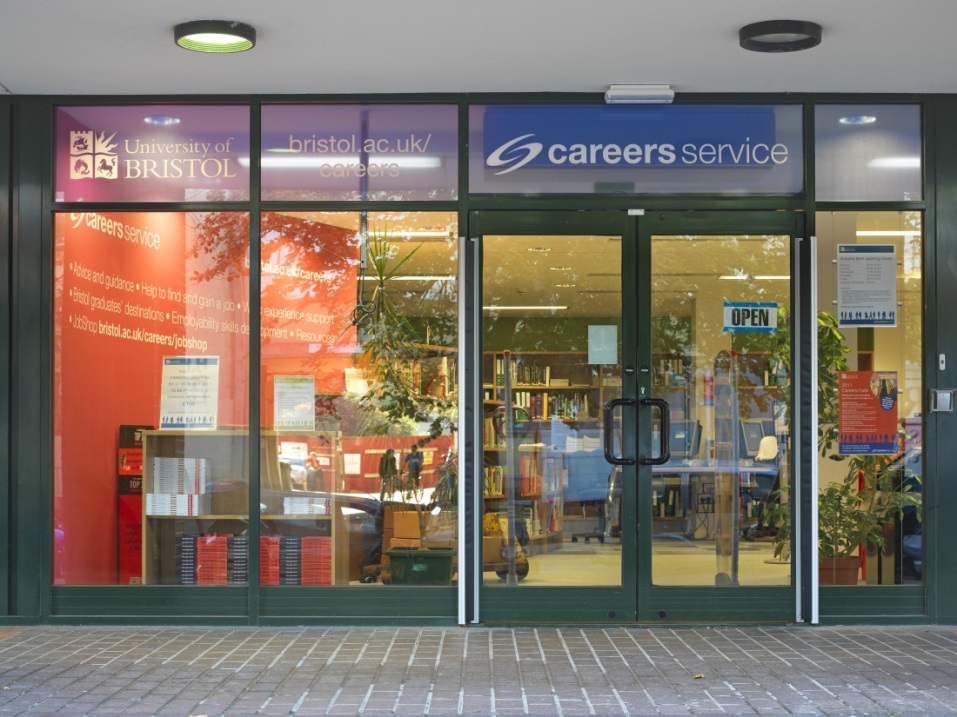 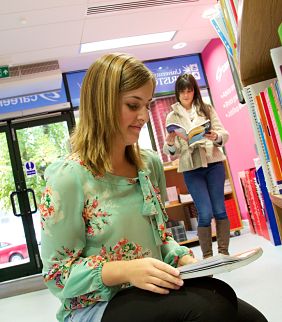 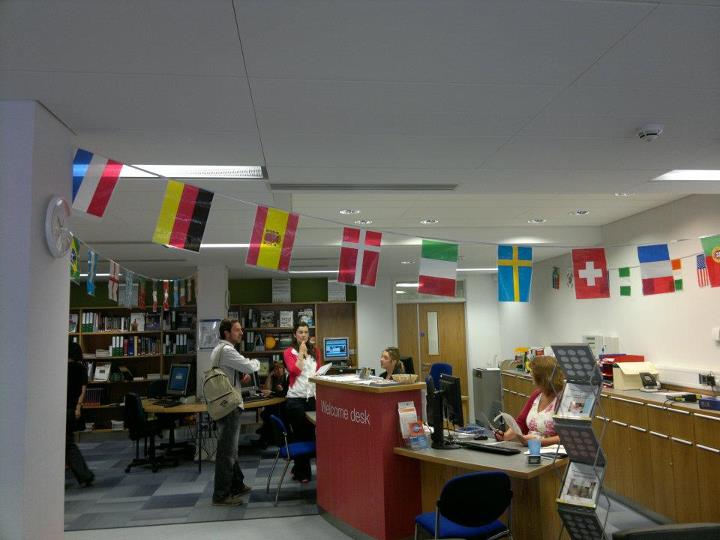 How do we engage?
1-1 Appointments
Workshops
Events & Careers Fairs
Information Resources & Website
“Can you help?”
Disclosure: how & when?
Reasonable adjustments
Work experience
Internships
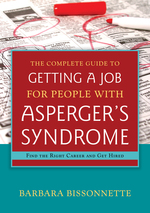 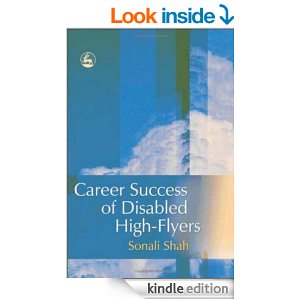 Disability Services
Guidance on obtaining diagnostic evidence
Disabled Students Allowance (DSA) and other disability funding
Advice on how to access support
Liaising with staff 
Signposting
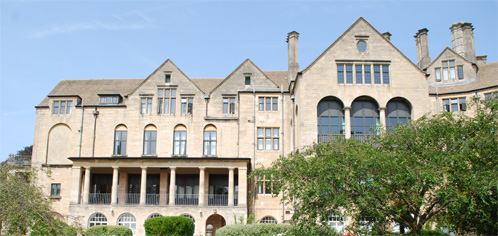 “Can you help?”
Advice on CVs, application forms, interviews
The Equality Act and rights in the workplace
Career Ideas/Pathways
Working Together
Termly meetings between link Advisers
Greater awareness of our services
New Referral Forms
Workshop in the Spring Term